Erntedankfest
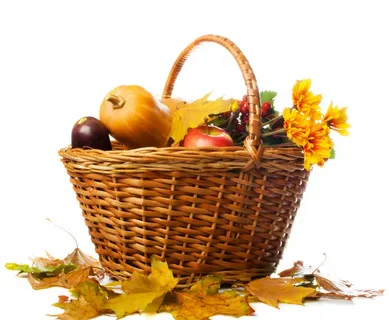 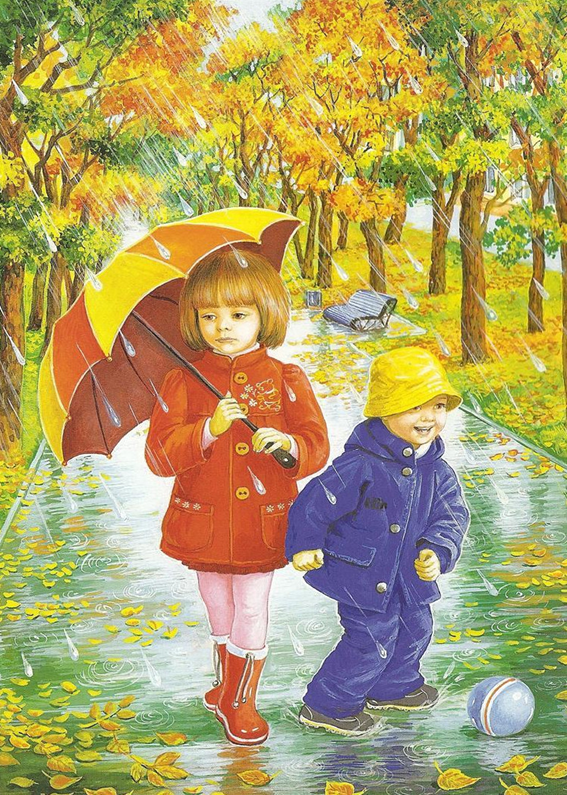 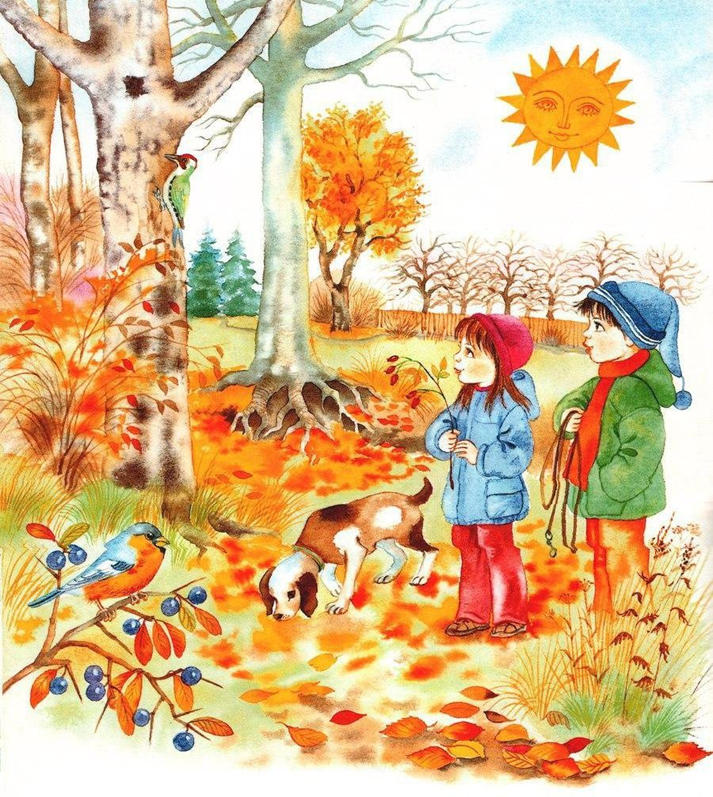 Повестка
A
Введение
Основные цели
Области роста
Временная шкала
Сводка
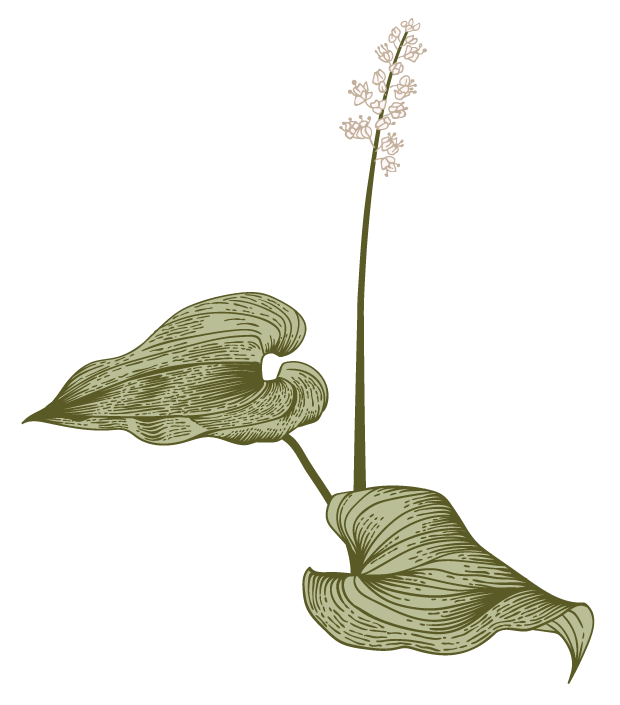 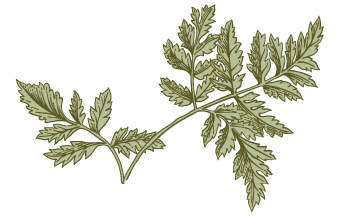 Заголовок презентации
2
Welche Feste feiert man im Herbst in Deutschland?
Wann feiert man das Erntedankfest?
Was macht man an diesem Tag?
Заголовок презентации
3
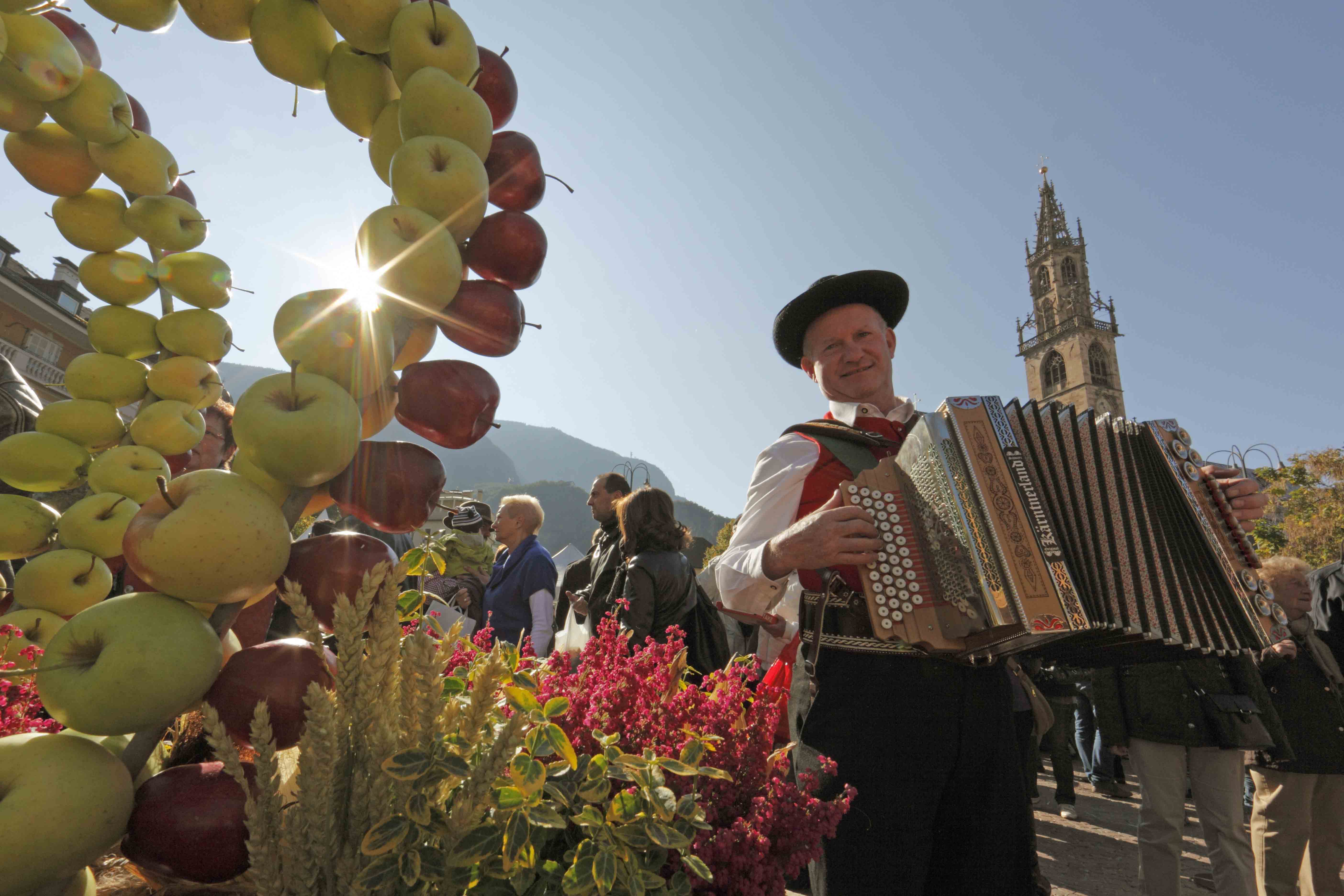 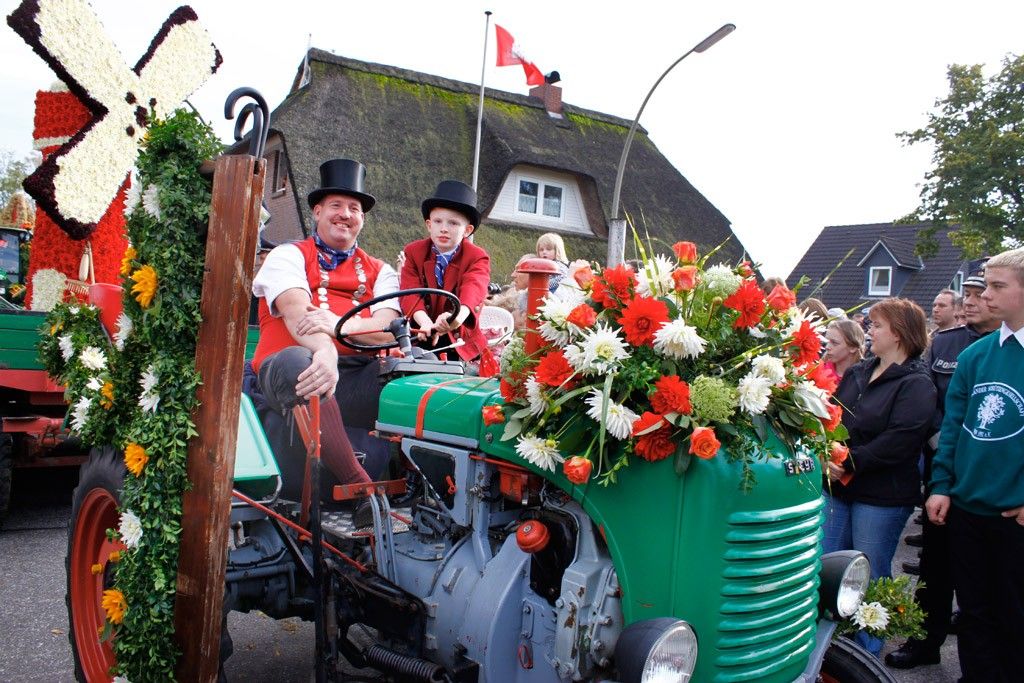 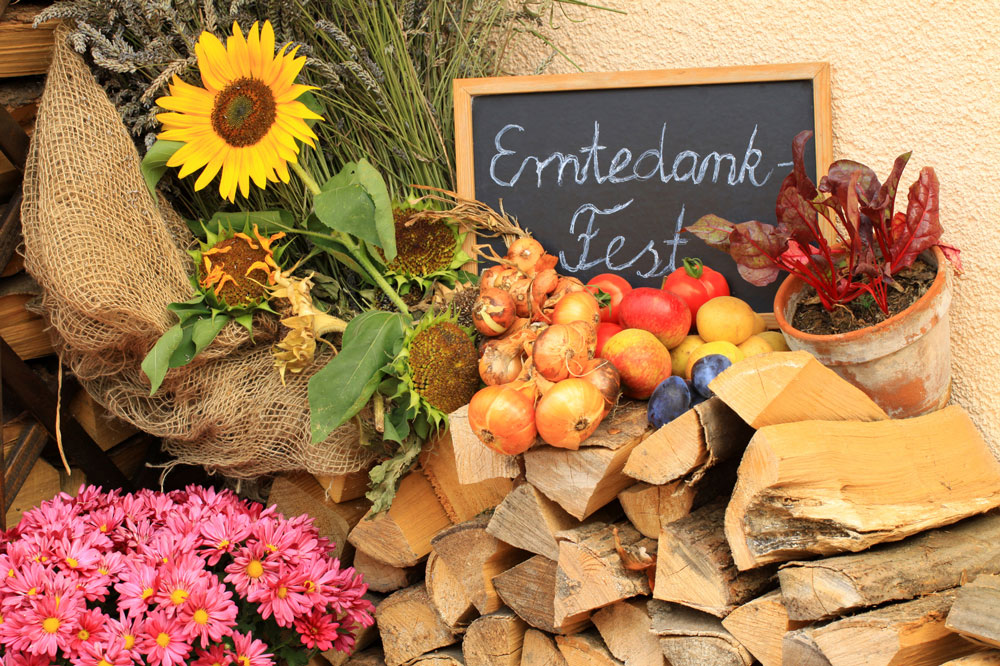 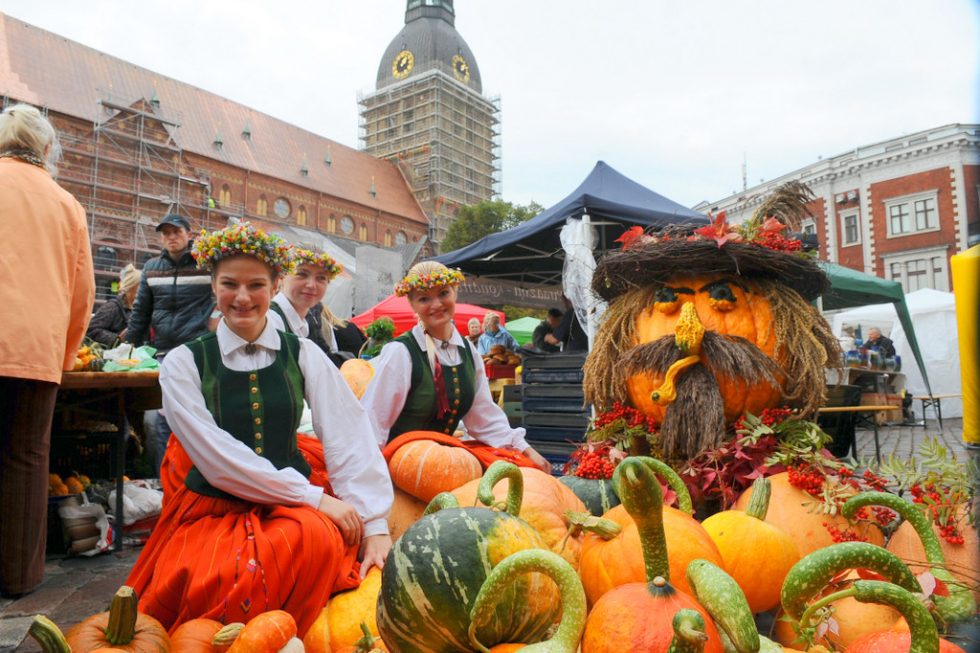